TRƯỜNG TIỂU HỌC ÁI MỘ A
Bài giảng điện tử Tiếng Việt lớp 1
Tên bài: oam - oăm (tiết 2)
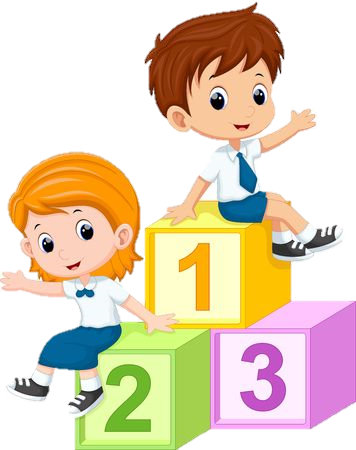 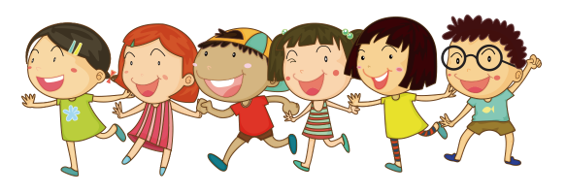 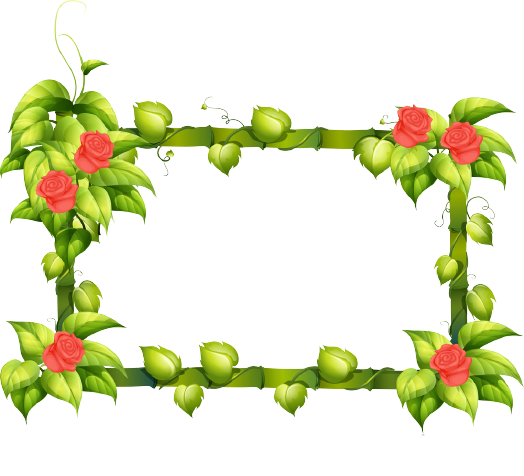 MÔN: TiẾNG ViỆT – LỚP 1
Phân môn: Học vần
Bài 118. oam - oăm (tiết 2)
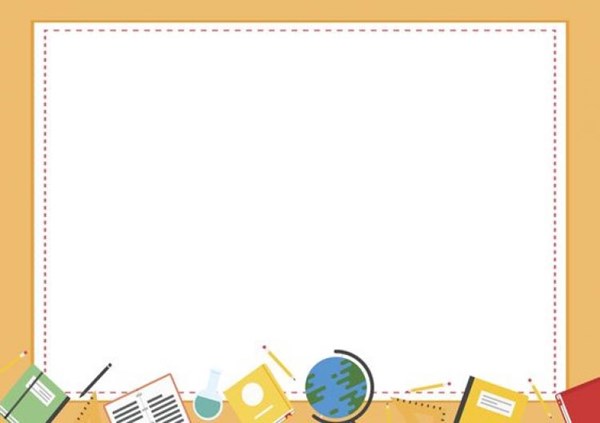 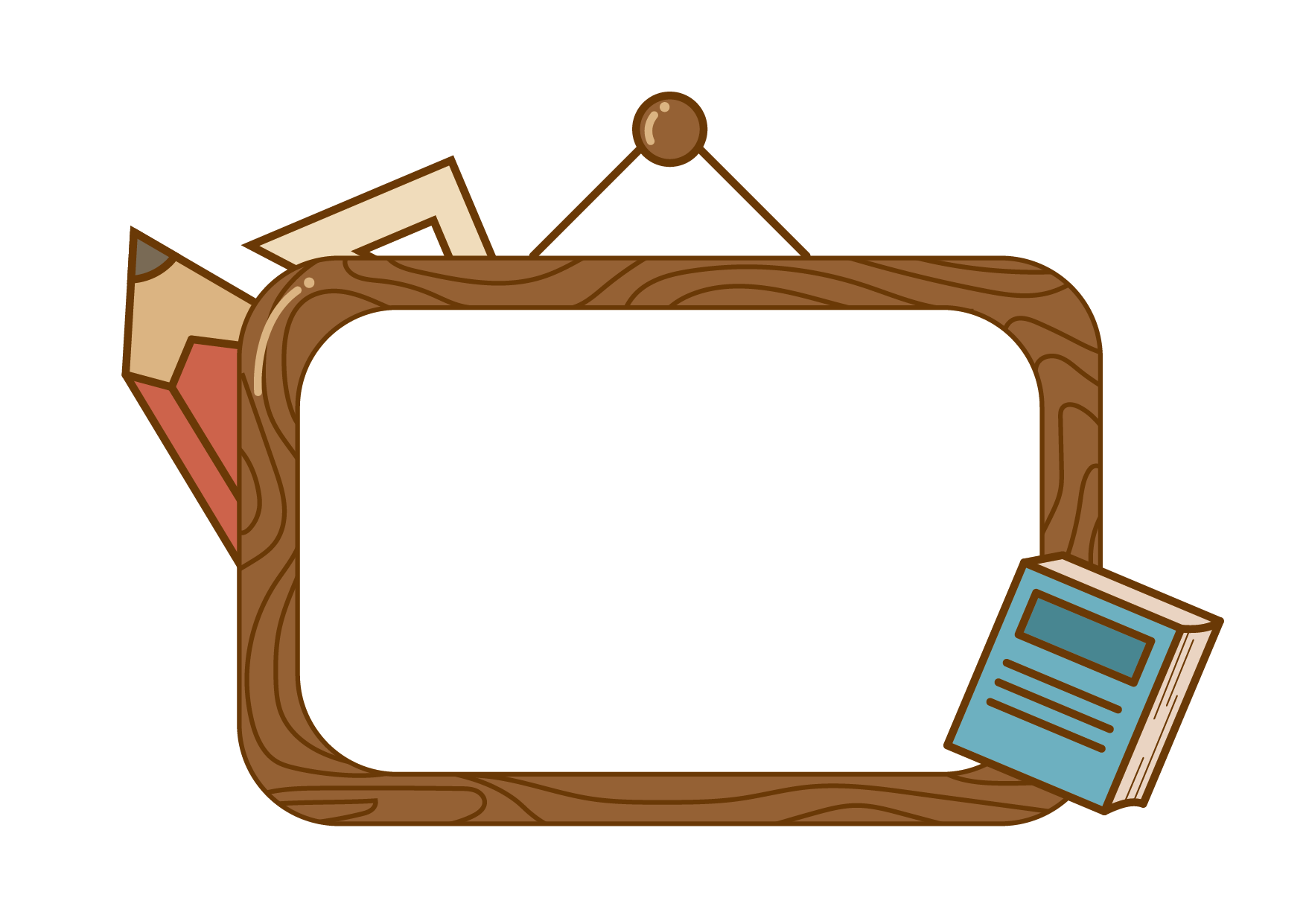 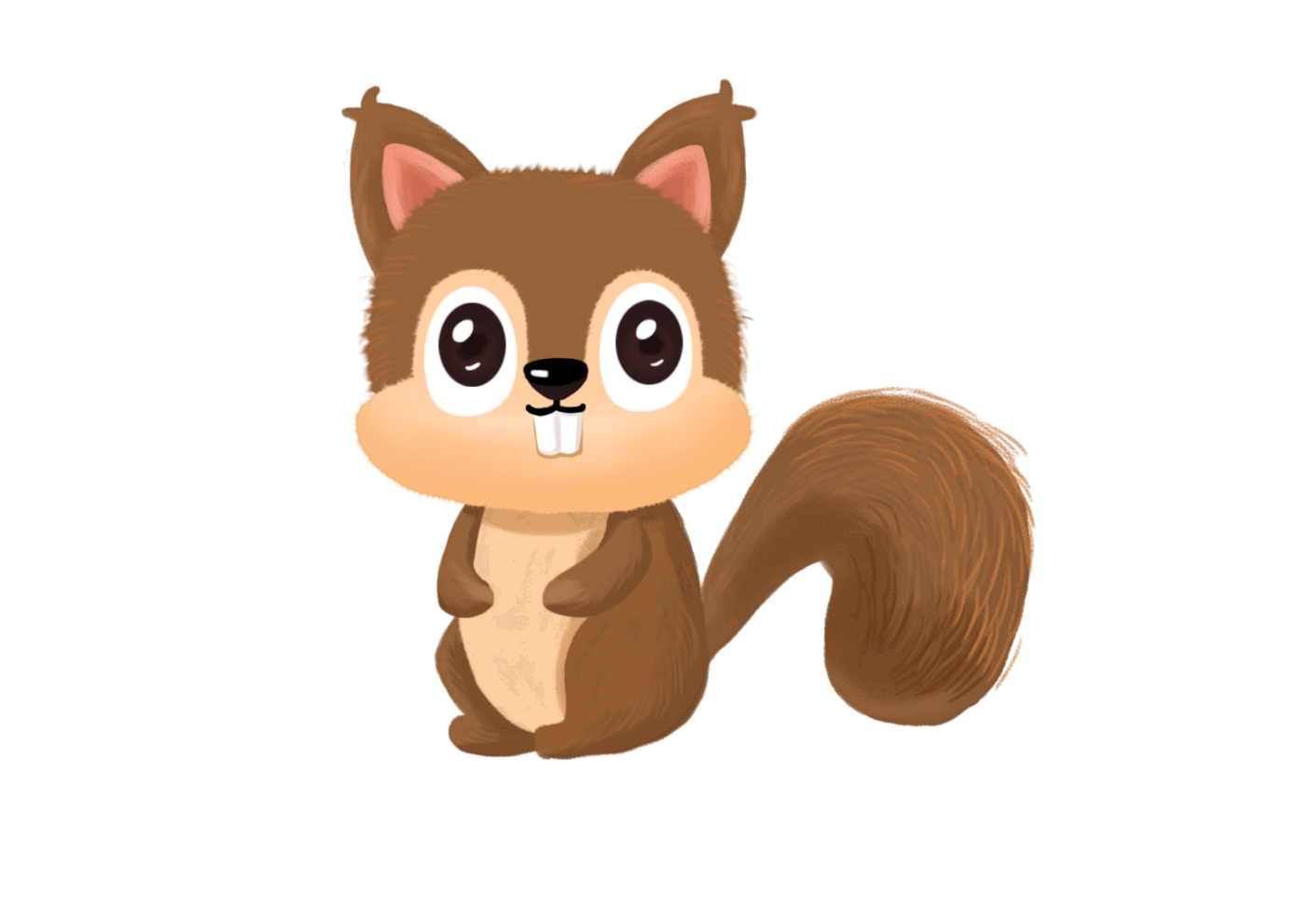 Tập đọc
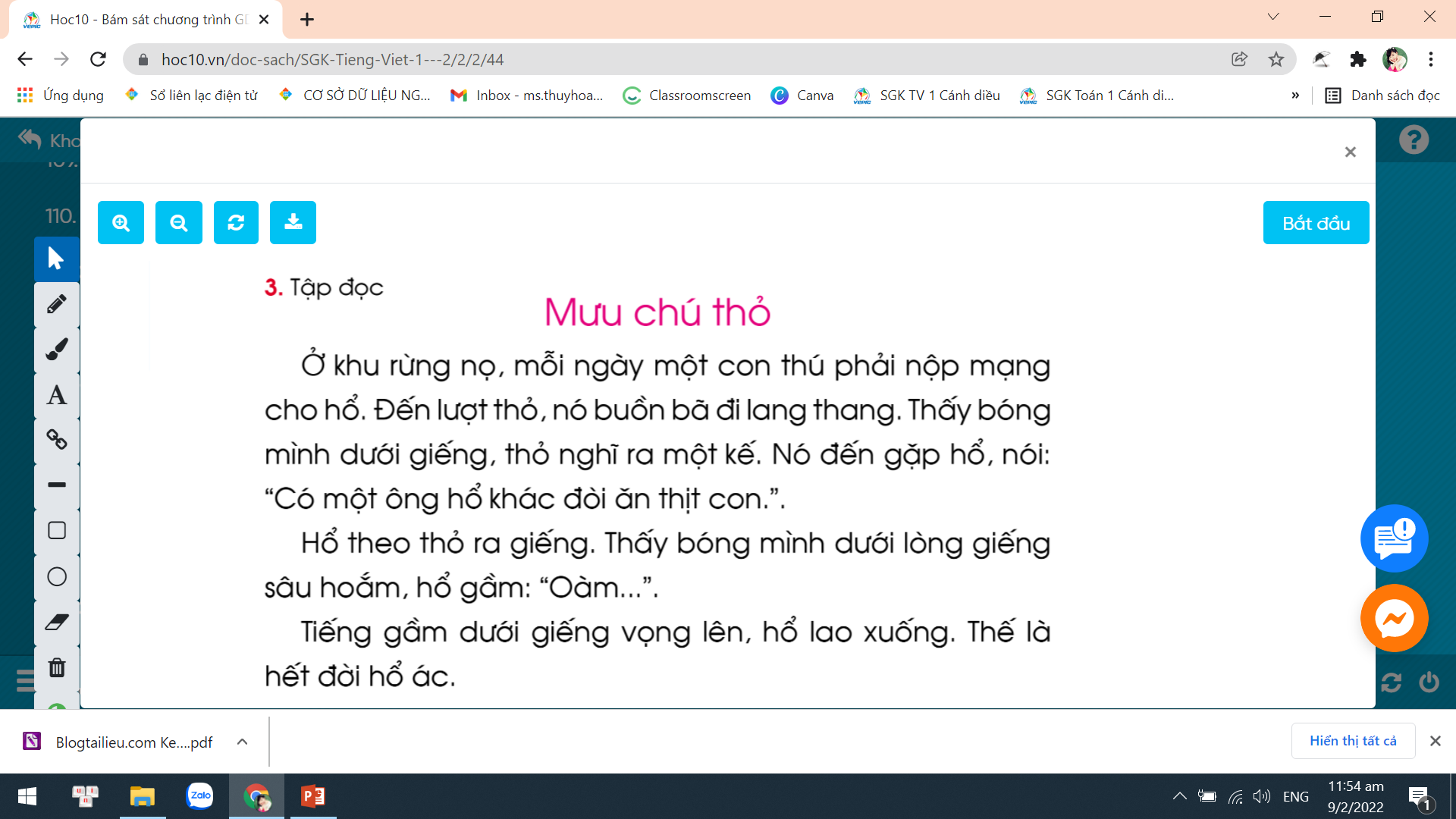 1
2
3
4
5
7
6
8
9
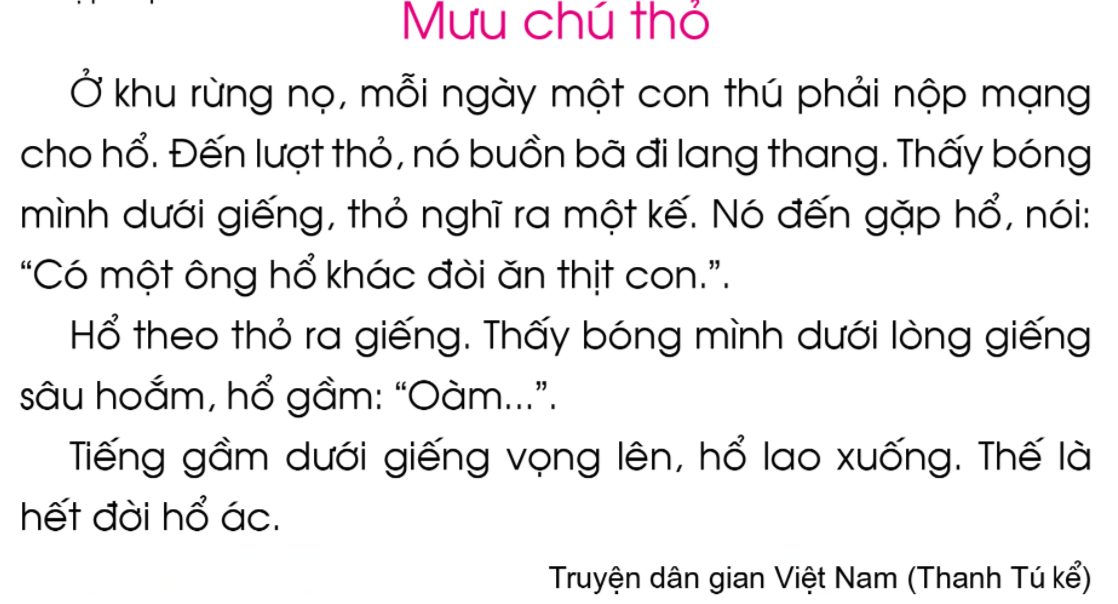 1
2
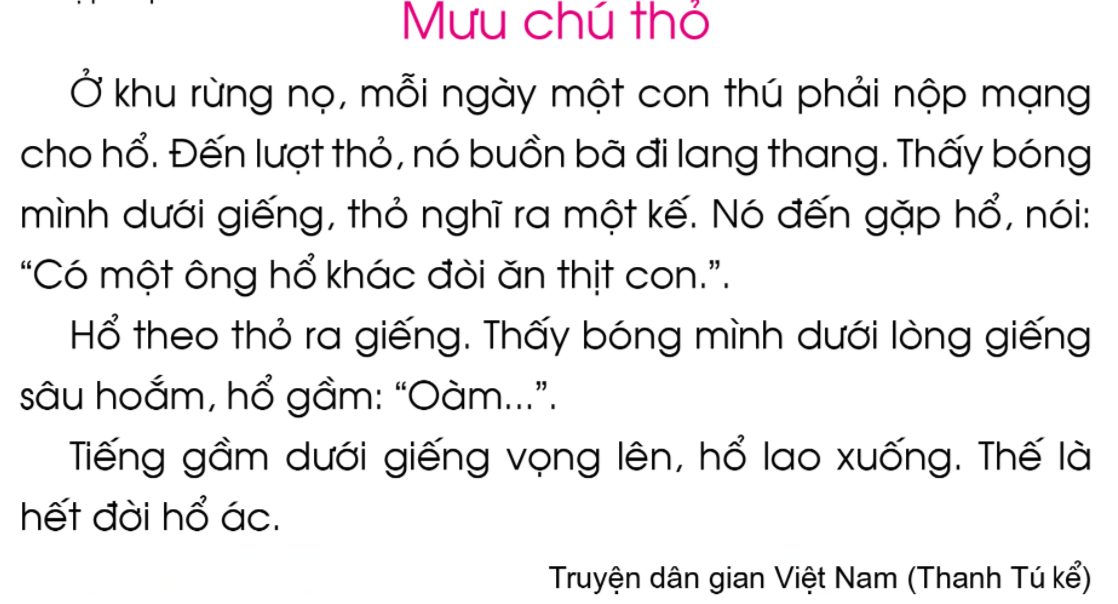 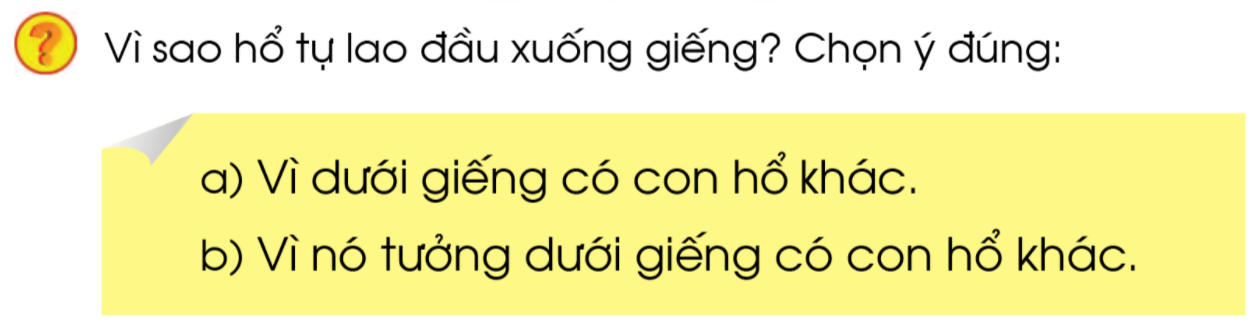 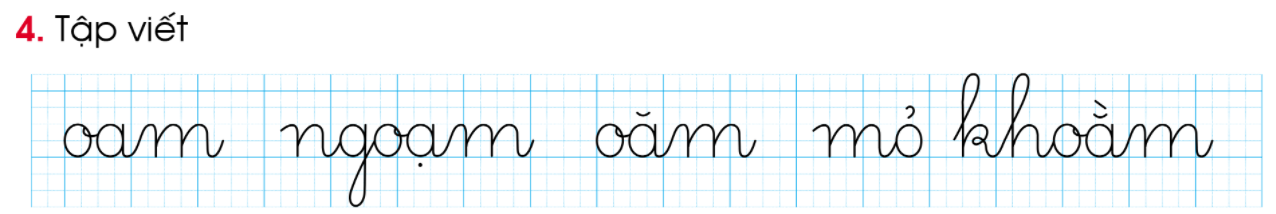 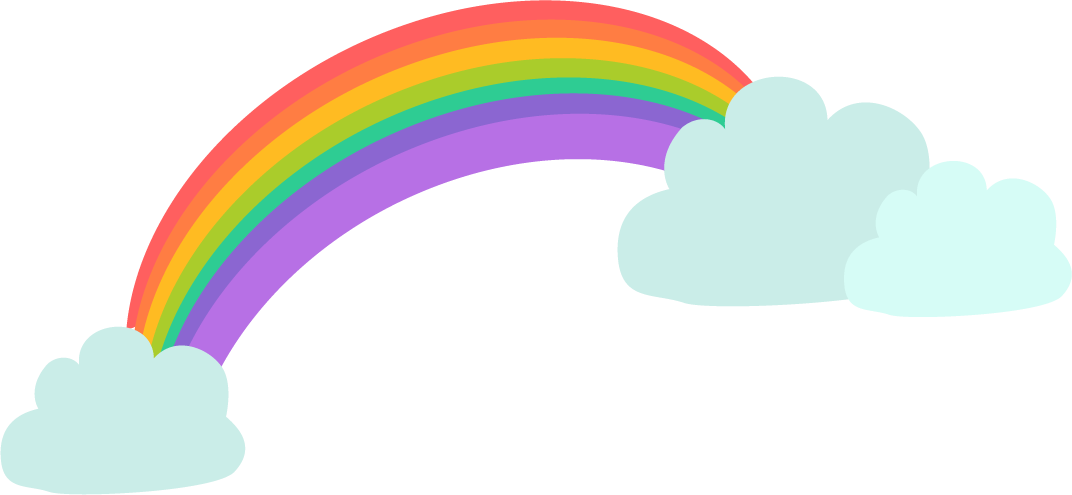 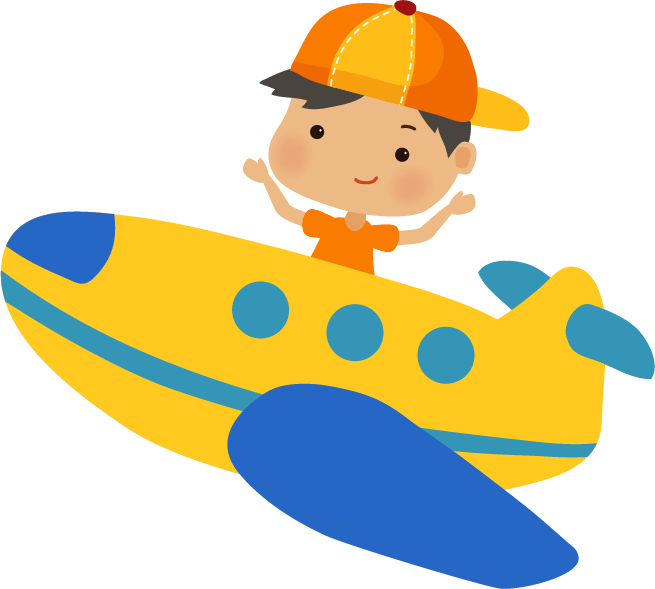 Dặn dò
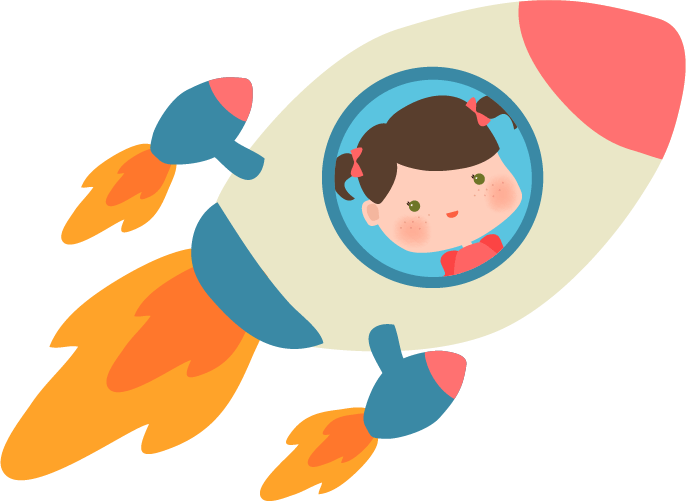 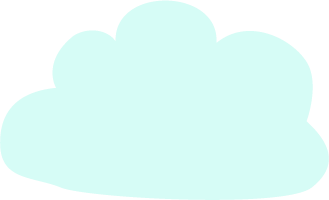 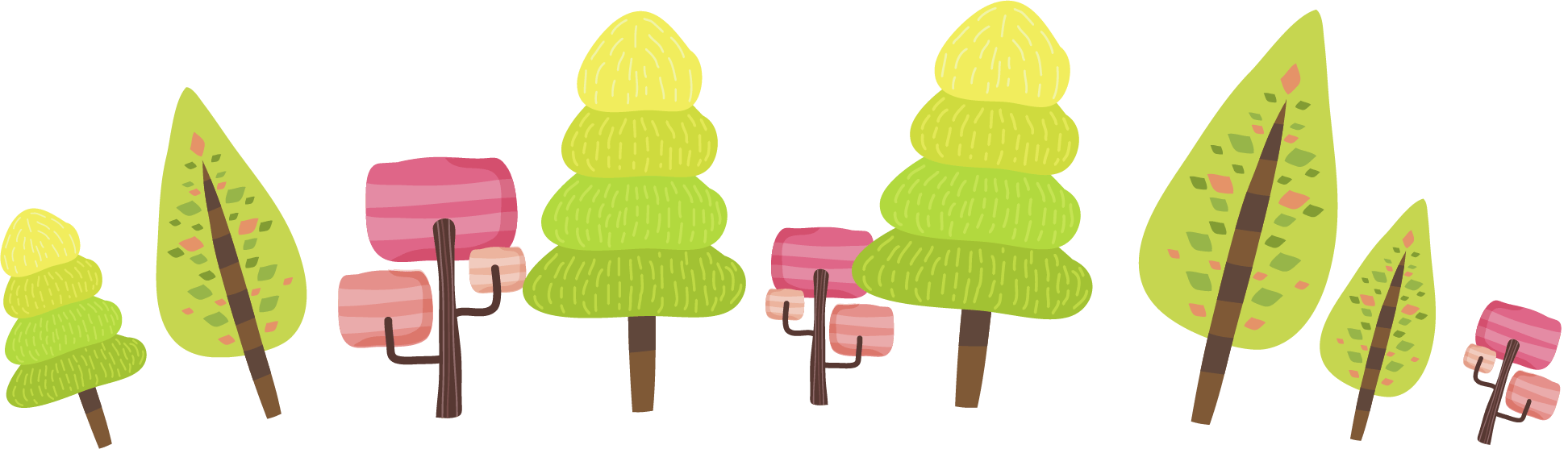 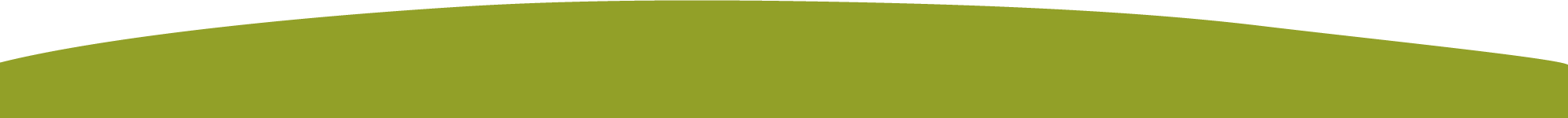